HALKLA İLİŞKİLER
Yüksel HATIRLI
Öğretim Görevlisi
Isparta Meslek Yüksek Okulu
Yüksel HATIRLI    17.11 2015
Halkla İlişkiler
Halkla ilişkiler iki temel terimden oluşmaktadır. Halk ve ilişkiler. Halk, basit bir anlatımla, ortak ilgi ve özelliklere sahip bireylerden oluşan topluluk olarak tanımlanabilmektedir. İlişkiler kavramı ise, iletişimin esas alındığı en azından iki tarafı içeren amaçlı faaliyet olarak tanımlanmaktadır. Bu iki terimin birleşiminden oluşan halkla ilişkiler kavramı, bir topluluğun ortak amaçlarına yönelik kurulan ilişkiyi anlatmaktadır.
Yüksel HATIRLI    17.11 2015
Halkla İlişkiler
Halkla ilişkilerde iki taraf vardır; 

	Kurum (memur),  Halk (Vatandaş)

Taraflar arasındaki temas ve ilişkiler çok önemlidir. İlişkinin en uygun şekilde yürütülmesi için, bu iki tarafı anlamak ve halkla temasta uygulanacak kuralları, ilkeleri bilmek gerekir.
Yüksel HATIRLI    17.11 2015
Halkla İlişkiler
Memur:

Halkla yapılan temaslarda, taraflardan birisi olarak memurlar, önce kendilerini anlamalı gerekiyorsa değişmelidir. Kendimizi anlamak, kendimizi öğrenmek ve bilmek demektir.

Bir memurun yapması gereken şey, daima kendi tepkilerini eleştirmek ve daha uygun davranmaya çalışmaktır.
Yüksel HATIRLI    17.11 2015
Halkla İlişkiler
Vatandaş:
	
Halkla temasta taraflardan ikincisini de vatandaş teşkil etmektedir. Vatandaşın davranışları her zaman arzulanan şekilde olmayabilir.  Vatandaşı değiştirmek bizim elimizden gelmez. Bizim yapmamız gereken şey, onu tanımaya ve anlamaya çalışmaktır.	
Kendimize yapılmasını istemediğiniz bir hareket ya da davranış, başkalarına yapılmamalıdır.
Yüksel HATIRLI    17.11 2015
Halkla İlişkiler
HALKA ETKİ ETME YOLLARI

	Düşündüklerimizi ifade ederken, ‘söylediklerimiz’, ‘söyleyiş tarzımız’ ve ‘yaptıklarımız’  önemlidir. 
	 Konuşurken aynı düşünceyi nezaketle ifade edebileceğimiz gibi, kaba bir şekilde de söyleyebiliriz. Bazen söylediklerimiz hareketlerimizden de daha etkileyici olabilir. Örneğin;
Ne istiyorsunuz? (Kaba)  Bir isteğiniz var mı? (Nazik)
Yüksel HATIRLI    17.11 2015
Halkla İlişkilerin Tanımı
Sosyal bilimler alanındaki birçok kavram gibi, çok geniş bir uygulama alanına sahip halkla ilişkiler kavramı için kesin bir tanım yapmak kolay olmamaktadır. Halkla ilişkiler kavramının anlaşılabilmesi için, bu alanda literatürde yapılan birçok tanımın belirgin ortak özelliklerin vurgulanması gerekmektedir. Halkla ilişkiler konusunda yapılan tanımlardan bazıları şöyledir:
Yüksel HATIRLI    17.11 2015
Halkla İlişkilerin Tanımı
İngiltere Halkla ilişkiler Enstitüsü (IPR) Halkla ilişkileri; bir kuruluş ile hedef kitle arasındaki iyi niyet ve karşılıklı anlayışa dayalı ilişkileri sürdürmeye yönelik önceden planlanmış çabalar olarak tanımlamıştır. 
1994 tarihinde kurulan Halkla İlişkiler Danışmanları Derneği Tüzüğü’nün “Meslek İlkeleri” adlı ekinde, “Mesleğin Tanımı” bölümünde şöyle denilmektedir:
 “Halkla İlişkiler, kamu ve özel kurum ve kuruluşlarının faaliyetlerini, onların adına tanıtma, açıklama ve geliştirme amacı ile kamunun ve belirli halk kesimlerinin (hedef kitle) bilgilendirilmesi ve bunlardan gelecek tepkilerin değerlendirilmesine dönük yürütülen planlı iletişim çabalarının bütünüdür.”
Yüksel HATIRLI    17.11 2015
Halkla İlişkiler Nedir?
IPRA – International Public Relations Association (Uluslararası Halkla İlişkiler Birliği) halkla ilişkileri, “Özel ya da kamu kurum ve kuruluşlarının, ilişkide bulunduğu kimselerin anlayış, sempati ve desteğini elde etmek için sürekli olarak yaptığı faaliyetler” olarak tanımlar.”
1982 yılında, PRSA – Public Relations Society of America (Amerika Halkla İlişkiler Derneği) “Resmi Halkla İlişkiler Bildirgesi”ni kabul etti. Bu bildirgeye göre halkla ilişkiler, gruplar ve kurumlar arasındaki karşılıklı anlayışa katkıda bulunarak karmaşık ve çoğulcu yapıdaki toplumun karar vermesine ve daha etkin olmasına yardımcı olur; özel ve kamu politikalarının uyum içinde yürümesine hizmet eder.
Yüksel HATIRLI    17.11 2015
Halkla İlişkiler Nedir?
Geniş anlamda halkla ilişkiler, bir kurumun toplumla bütünleşme yönünde harcadığı çabaların tümü olarak tanımlanabilir. 
Ancak her kurumun ilişkiler içinde bulunduğu halk kesimi farklılıklar sunar. Örneğin; bir hükümet için halk ülkede yaşayan tüm insanlar bir dernek için kendi üyeleri, bir gazete için kendi okuyucuları, bir spor kulübü için kendi taraftarları ve bir işletme içinse halk, örgüt içinde çalışanlar ile örgüt dışında yer alan firmayla ilişkisi bulunan tüm kişi ve kuruluşları kapsamına alır. 
Halkla ilişkiler, bir organizasyon ve bu organizasyonun başarısının veya başarısızlığının bağlı bulunduğu hedef kitlesi arasındaki karşılıklı yarar ilişkisini kuran ve sürdüren yönetim fonksiyonudur.
Yüksel HATIRLI    17.11 2015
Halka İlişkiler Nedir?
Başka bir tanım, halkla ilişkilerin bir tanıma ve tanıtma süreci olduğu yönündedir. Bu açıdan bakıldığında, halkla ilişkiler, kuruluşların duyarlı olduğu çevreyi tanıması ve kendisini bu çevreye tanıtması amacı ile iletişim tekniklerinin planlı, programlı bir biçimde iki yönlü olarak ve yönetim felsefesine dayandırılarak uygulanmasıdır.
Yüksel HATIRLI    17.11 2015
Halkla İlişkiler
Halkla ilişkiler esas gelişmesini 1906 yılında gazeteci ve Rockefeller’in danışmanı olan Ivy Ledbetter Lee tarafından uygulanan çalışmalarda göstermiştir. İlk halkla ilişkiler uzmanı olarak bilinen Ivy Lee, şirketteki işçilerin işi bırakmasıyla ilgili  ortaya çıkan işçi sorunlarını çözmeyi başarmıştır. 1916 yılında ilk halkla ilişkiler bürosunu kurmuştur.
Lee herhangi bir örgüt ile kamu arasındaki ilişkinin nasıl olması gerektiği konusunda şu açıklamaları yapmıştır;
Kişi ya da kuruluşlar, çalışmalarını yürütürken  kamuoyunun hassasiyetlerini, gereksinimlerini ve beklentilerini dikkate almalıdırlar.
Toplumu ilgilendiren değişiklik ve gelişmelerden toplum mutlaka haberdar edilmelidir
Basınla sağlıklı ilişkiler kurulmalı, basın aracılığıyla topluma verilecek bilgilerde doğruluk ve dürüstlük ilkelerine uyulmalıdır.
Yüksel HATIRLI    17.11 2015
Halkla İlişkiler
Edward Bernays: Halkla ilişkiler çabalarında ikna ve diğer sosyal bilimlerden yararlanmış halkla ilişkileri bilimsel bir yol izleyerek ele almıştır. Lee’nin ‘halkın bilgilendirilmesi’ formülünü ‘ halkın anlaşılması, halkın ne istediğini anlamak’ biçiminde düzeltmiştir. 1919 yılında New York’ta kendi özel iş yerini açarak, halkla ilişkiler danışmanlığını benimseyerek, mesleki açıdan açıklamıştır. Üniversitelerde ilk halkla ilişkiler dersini vermiştir. Bernays halkla ilişkilerle ilgili bu gün hala geçerliliğini koruyan aşağıdaki tespitleri ortaya koymuştur;
Halkı anlayabilmenin ilk şartı yüz yüze ilişki kurmaktır, masa başında oturarak hedef kitleyi anlamak mümkün değildir.
Hedef kitle çok iyi tespit edilerek, hedef kitleyi meydana getirenler çok yönlü irdelenmelidir. Bir halkla ilişkiler uzmanı empati yeteneğine sahip olmalı, kendisini hedef kitlenin yerine koyarak onları daha iyi anlamaya çalışmalıdır.
Halkla ilişkiler alanında görev yapanlar, kavramların anlamlarını iyi bilmek durumundadırlar. Etkili bir iletişim kurabilmek için yanlış anlaşılmaya olanak vermeyecek şekilde, sözcüklerin yerinde ve doğru kullanılmasına dikkat edilmelidir.
Yüksel HATIRLI    17.11 2015
Halkla İlişkiler Tanımlarındaki Ortak Olan Özellikler;
Halkla ilişkilerin temelinde İletişim bulunmaktadır. İki yönlü bir iletişim sürecine dayanır.
Halkla ilişkiler bir değişim sürecidir ve değişimi amaçlar.
Halkla ilişkiler gerçekleri yansıtır.
Halkla ilişkiler çalışmaları uzun döneme yayılır.
Halkla ilişkiler bütün kurum personelinin sorumluluğundadır.
Doğruluk, inandırıcılık ve karşılıklı yarar ilkelerine dayanmalıdır.
Kamu ve özel sektör kuruluşları için zorunlu bir ihtiyaçtır.
Halkla ilişkiler bir yönetim fonksiyonudur.
İşletmenin sosyal sorumluluk kapsamında düzenlediği
etkinliklerdir,
Yüksel HATIRLI    17.11 2015
Halkla İlişkilerin Anlamı
Tüm tanımlamalar incelendiğinde Halkla ilişkiler üç anlama gelmektedir: 
Bir kuruluşun kamuları oluşturan birey ya da gruplarla ilişkileri, (Durum saptama)
Kuruluş ile kamuları arasındaki ilişkilerin niteliği, (Kuruluşun ilişkileri)
Kuruluşun bu gruplarla olumlu ilişkiler geliştirmek için kullandığı yöntem ve araçlar (Hedefe yönelme ve girişilecek çabalar)
Yüksel HATIRLI    17.11 2015
Halkla İlişkilerin İlkeleri
Doğru Bilgi Vermek:  Halkla ilişkilerin her aşamasında dürüst davranmak, araştırma ve değerlendirme, mesajların ve programların hazırlanmasında, planların uygulanmasında dürüstlükten ayrılmamak, çalışmaların başarı oranını arttırır. Kamuoyunun inanç ve desteğinin kazanılması halka doğru bilgi vermekle olasıdır. Onurlu çalışma, doğruluk ve güvenirlilik halkla ilişkilerin vazgeçemeyeceği ilkelerdir. 
İnandırıcılık: Bu ilke halkla ilişkilerin en zor çalışmasıdır. Başkalarını etkilemek, görülerini değiştirmek büyük bir ikna yeteneği gerektirir. Ancak bu çabaya girişirken karşı tarafa inanç ve güven aşılamak gerekir.
Yüksel HATIRLI    17.11 2015
Halkla İlişkilerin İlkeleri
İki Yönlü İlişkiye Dayalı İletişim Süreci: Halkla ilişkiler, reklamcılıktan farklı olarak iki yönlü ilişkiyi gerekli kılar. Bir yandan bilinçli halkla ilişkiler kampanyası ile kamuoyuna gerekli ve yeterli bilgiler sunarak onun ilgi ve desteği kazanılırken, öte yandan halkın işletmelerden beklentileri istek ve tepkileri anlaşılmaya çalışılmalıdır.
Yaygın Sorumluluk: Halkla ilişkiler sadece bu işi yapmaktan sorumlu birimin görevi değildir. Örgütün tüm kademelerinde çalışan personel, halkla ilişkiler hakkında bilgi sahibi olmalıdır. Telefondaki santral memurundan kapıdaki danışman ve bekçiye, veznedeki görevliden işçiye kadar tüm yönetici ve iş gören kesimi halkla ilişkiler konusunda kendisini sorumlu hissetmelidir.
Yüksel HATIRLI    17.11 2015
Halkla İlişkilerin İlkeleri
İmaj Oluşturma: Kuruluşlara olumlu imaj yaratmak halkla ilişkilerin en önemli görevlerindendir. Kurumsal imaj; kurum hakkında deneyimler sonucu insanların kafalarında  oluşan izlenimlerin ve görüşlerin tamamıdır. Kurumsal imajın olumlu olması halinde; bilinirlilik artar, uzun vadede hatırlanmayı, ayakta kalmayı ve hedef kitleyle sağlıklı iletişimi sağlar rakiplerin arasından sıyrılarak fark yaratır. 
Faaliyetleri Tekrarlamak:  Halkla ilişkilerde hedef kitleyi etkilemek ve iletilen mesajları kalıcı kılmak için yineleme yöntemi uygulanmalıdır. Amaç hedef kitlenin iletilen mesajı kolayca unutmamasıdır. Halkla ilişkiler uzmanları halkın eğitim, tepki gibi durumlarını yoklayarak bıkkınlık vermiş mesajları yeniden düzenler ve değişik şekilde halka sunarak yeni bir kabullenme süreci yaratmayı çabalar.
Yüksel HATIRLI    17.11 2015
Halkla İlişkilerin İlkeleri
Sabırlı Çalışmak: İyi bir halkla ilişkilerin kurulması zaman ve sabırlı çalışmaya bağlıdır. Halkla ilişkiler planlı ve programlı çalışma gerektirir. Halka etkinlik yaratmak kolay değildir. Öncelikle geniş bir araştırma gerekir. Toplumun davranışları, alışkanlıkları,  belirlenir. Daha sonra bu bilgiler doğrultusunda halkla ilişkiler planı düzenlenir. 
Mesleki Etik Kurallara Uyma: Her meslekte olduğu gibi halkla ilişkiler uygulamalarında uyulması gereken etik kurallar bulunmaktadır.
Bütçe: Diğer işletme fonksiyonlarında olduğu gibi halkla ilişkilerinde bir bütçesi olmalıdır.
Yüksel HATIRLI    17.11 2015
Halkla İlişkilerde Sorunlar
Tanımlamadan Kaynaklanan Sorunlar.
Belirsiz tanımlar
Yetersiz tanımlar
Kuruluşu öne alan tanımlar
Olumlu imaj yaratmayı öne alan tanımlar

Halkla İlişkilerin Reklam ya da Propagandaya İndirgenmesinden Kaynaklanan Sorunlar
Krizle Bağlantılı Görülme
Yüksel HATIRLI    17.11 2015
Halkla İlişkilerde Sorunlar
Belirsiz Tanımlar : Çoğu halkla ilişkiler tanımı bir belirsizlik taşır. Halkla ilişkileri “dış dünyanın sempatisini kazanmak amacıyla yöneticilerin başvurdukları yöntemler” olarak tanımlamak, belirsiz tanımlamanın tipik bir örneğidir. Yine halkla iyi ilişki kurmak denildiğinde iyi ilişkinin ne olduğu belirlenmediğinde bu tanım anlatacağı pek bir şey yoktur.
 Yetersiz Tanımlar : Kimi tanımlar ise yukarıdakilerden farklı olarak belirsizliğe, anlamsızlığa yol açmasa da, halkla ilişkilerin içeriğini tam olarak yansıtmayan, yetersiz ya da eksik olarak nitelenebilecek tanımlardır. Örneğin halkla ilişkiler “halkın ya da kamunun ilgisini çekmek, onu harekete geçirmek” ya da “belirlenmiş kitleleri etkilemek için hazırlanmış planlı, inandırıcı iletişim çabaları" olarak tanımlanabilir. Bu tanımlarda ikna edici iletişimin önemi vurgulanmakta, ikna etme öne geçmektedir. Ancak aynı vurgu reklam, propaganda ve tanıtma için de geçerlidir. Oysa halkla ilişkiler kendini bunlardan ayırmaya özen göstermektedir.
Yüksel HATIRLI    17.11 2015
Halkla İlişkilerde Sorunlar
Kuruluşu Öne Alan Tanımlar: Çoğu tanım, halkla ilişkilerin, kuruluşun haklılığını kanıtlama aracı olarak algılanmasına yol açmaktadır. Örneğin, “Halkla ilişkiler kendi tutumumuzun doğru olduğuna halkı inandırmaktır.” denildiğinde halkla ilişkiler yalnızca uygulayan kuruluşa hizmet eden, kuruluş görüşünün doğru olduğuna ne pahasına olursa olsun halkı inandırmaya çalışan bir işlev olmaktadır. Kuşkusuz, halkla ilişkilerde kuruluşun politika ve etkinliklerinin doğru olduğunun anlatılmasını içeren bir yön bulunmaktadır. Ancak burada önemli olan bu tutumun gerçekten doğru olması, kamu yararını yansıtmasıdır. Oysa kuruluşlar da yanılabilir ve hatalı olabilir. Yanılgı ya da hatayı yok saymak, yaptığımızın her şeye karşın doğru olduğunu savunmak bağlamında bir anlayış halkla ilişkileri propaganda ile eş anlamlı kılar.
Yüksel HATIRLI    17.11 2015
Halkla İlişkilerde Sorunlar
Olumlu İmaj Yaratmayı Öne Alan Tanımlar: Halkla ilişkilerde kimi tanımlar iyi bir imaj yaratmayı öne çıkarmakta, uygulamada ise tanıtım çalışmaları imaj yaratma ile bütünleşmektedir. Halkla ilişkiler bir yönüyle kuruluşun tanıtılmasını, olumlu yönlerinin öne çıkarılarak bir destek sağlanmasını gerektirir. Ancak imaj yaratma ya da tanıtım çabaları tek başlarına halkla ilişkiler anlamını taşımaz.
Yüksel HATIRLI    17.11 2015
Halkla İlişkilerde Sorunlar
Halkla İlişkilerin Reklam ya da Propagandaya İndirgenmesinden Kaynaklanan Sorunlar: 
 Reklam; Reklam, pazar ya da piyasa koşullarının geçerli olduğu koşullarda ve daha çok özel sektörde kullanılan bir ikna edici iletişim türüdür. 
Reklam; üretilen herhangi bir mal veya hizmete olan talebi artırmaya yönelik ve kısa dönemde sonuç alınması istenen bir eylem biçimidir. Oysa halkla ilişkiler tam tersine, mesajlarını belirlediği hedef kitlelere dolaylı bir biçimde ve sabırla iletmeye çalışır. 
Reklamda ürün ön planda yer alırken, halkla ilişkilerde ise kuruluşun kendisi ön planda yer almaktadır.
Reklamın amacı ticaridir. Buna karşılık halkla ilişkilerin amacı ticari değildir, tam tersine daha geniş bir kitleyi olaylardan haberdar ederek onları bilgilendirmektir. Kamuoyunu belirli bir konuda etkilemek, halkın bu konuda bir görüşe sahip olmasını sağlamak, halkla ilişkilerde esas amaç olup, bunu da ancak uzun sürede gerçekleştirebilmektedir. Reklamın belli bir hedef kitlesi vardır. Halkla İlişkiler kadar geniş açılımlara sahip değildir.
Yüksel HATIRLI    17.11 2015
Yüksel HATIRLI    17.11 2015
Halkla İlişkilerde Sorunlar
Propaganda; Propaganda çok sayıda insanın düşünce ve davranışlarını etkilemek amacını taşıyan önceden planlanmış bir mesajlar bütünüdür
Propaganda ile halkla ilişkiler arasındaki önemli farkları şu şekilde açıklanabilir;
-Halkla ilişkilerin temel amacı, kurumlarla kamuları arasındaki karşılıklı anlayış ve iyi niyeti geliştirmektir. Propagandanın temel amacı ise, istenilen sonucun başarılması için insanların düşüncelerini biçimlendirmek ve bilincini yönetmektir. --Propaganda ile halkla ilişkiler arasındaki ikinci farklılık, iletişimin yönü açısındandır. Propaganda tek yönlü, halkla ilişkilerin ise, iki yönlü iletişim sürecine dayanmaktadır.
-Propaganda çalışmalarında verilen mesajların doğru olması ve hedef kitleye dürüst davranılması zorunlu değildir. Halkla ilişkilerde ise, verilen mesajların kesinlikle doğru olması, hedef kitlenin asla yanıltılmaması bir zorunluluktur.
 -Propaganda çalışmalarında hedef kitlenin yararını gözetmek zorunlu değildir. Propagandanın amacı, hedef kitleye zarar verecek olsa bile, istenilen sonuçları
gerçekleştirmektir. Halkla ilişkilerde ise, sosyal sorumluluk anlayışı temel bir ilke olarak kabul edilmektedir.
Yüksel HATIRLI    17.11 2015
Yüksel HATIRLI    17.11 2015
Halkla İlişkilerde Sorunlar
Halkla İlişkiler ve Pazarlama: Halkla ilişkilerle benzer uygulama alanlarından birisi pazarlamadır. Halkla ilişkilerin pazarlamayla ilişkisi konusunda, iki alanın uzmanları arasında görüş farklılığı bulunmaktadır. Pazarlama uzmanları halkla ilişkileri bir pazarlama aracı olarak değerlendirme eğilimindedir. Buna karşılık halkla ilişkiler uzmanları, bu alanın pazarlamadan ayrı tutulması gerektiğini savunmaktadır. 
Pazarlama en yalın biçimiyle, insan istek ve ihtiyaçlarını belirleyen ve bunların karşılanması için gerekli mal ve hizmetleri sağlayan bir yönetim fonksiyonu olarak görülmektedir.
Yüksel HATIRLI    17.11 2015
Halkla İlişkilerde Sorunlar
Pazarlama ve halkla ilişkiler arasındaki Farklılıklar:
Pazarlama, üretici ve tedarikçiden tüketiciye mal veya hizmetlerin aktarımını destekler. Halkla ilişkiler ise, bir kurumla hedef kitlesinin karşılıklı uyumuna yardım eder.
Pazarlamanın doğrudan amacı satıştır. Halkla ilişkilerin doğrudan amacı, kurumun hedef kitlesiyle karşılıklı anlayışı geliştirmektir.
Pazarlamanın örtülü amacı kârdır. Pazarlama, kurumun kârlılığına doğrudan katkı sağlar ve mal/hizmetlerin satışını gerçekleştirir. Halkla ilişkilerin örtülü amacı, pozitif algı ve eğilimlerdir.
Halkla ilişkiler, hedef kitlenin kabulünün artırılması ve satış çalışmalarını da içeren kurumsal etkinliklerin onaylanması için değişik kamularla ilişkileri eşgüdümler.
Pazarlamanın başarı ölçümü, satış veya gelir miktarıdır. Halkla ilişkilerin başarı ölçümü ise, kamuoyunun ifadesi veya kamu desteğinin diğer delilleridir.
Yüksel HATIRLI    17.11 2015
Halkla İlişkilerde kapsayıcı Yaklaşım
Halkla ilişkilerin gelişim çizgisi ve çeşitli dönemlerde belli uygulamalarla bütünleşmesi tek bir tanım vermeyi zorlaştırması nedeniyle, kesin bir halkla ilişkiler tanımı yapmaktan çok, kapsayıcı bir anlayışa yönelmek daha doğru olacaktır. Bu anlayış açıklayıcı bir nitelik taşımak zorundadır.
Seçilmiş Tanımlar:
 Edward L. Bernays halkla ilişkileri:
 1. Halka bilgi verilmesi,
 2. Halkın tutum ve davranışlarını etkilemeye yönelik ikna ve 
 3.Kuruluş ile ilgili olduğu toplulukların tutum ve eylemlerinin karşılıklı olarak bütünleştirilmesi çabası olarak tanımlamaktadır.
	 Bu tanım halkla ilişkilerin hem farklı, hem de birbiri ile ilintili üç yönünü belirlemektedir. Buna göre bilgi verme, ikna ve bütünleşme halkla ilişkilerin niteliğini oluşturmaktadır.
Yüksel HATIRLI    17.11 2015
Halkla İlişkilerde kapsayıcı Yaklaşım
Halkla ilişkilerin işlevsel yönü ise Robinson’un  tanımında yer almaktadır. Robinson halkla ilişkilerin: 
Bir kuruluşun ilgili olduğu toplulukların tutumlarını ölçme, değerlendirme ve yorumlama, 
Kuruluşun toplumda gördüğü kabul ve anlayışın artırılmasında yönetime yardımcı olma, 
Kuruluş amaçlarını İlgili olduğu topluluğun amaç, çıkar ve gereksinimi ile bütünleştirme, 
 Kuruluşun anlayış ve kabul görmesini sağlayacak programlar geliştirme, uygulama ve değerlendirme olmak üzere dört temel işlevi yerine getirdiğini belirtmektedir.
Yüksel HATIRLI    17.11 2015
Halkla İlişkilerde kapsayıcı Yaklaşım
B) Kapsayıcı Anlayışın İçerdiği Özellikler
Yapılan tanımlar halkla ilişkileri hem açıklamakta hem de belli özelliklerin ortaya çıkmasını sağlamaktadır. Söz konusu özellikler aşağıdaki gibi sıralanabilir.;
1) Etkileşim Olgusu : Halkla ilişkilerde amaç yalnızca kuruluşu halka kabul ettirme ya da halkın her istediğini yapma olmayıp; her iki tarafın birbirini etkileyebilmesi bunun için aralarında bilgi akışının sağlanmasıdır. Bu amaçla bir taraftan halkın beklentileri, istemleri, tutum ve davranışları öğrenilmekte; programlar geliştirerek kuruluşa yönelik kabul ve anlayışın artırılmasına çalışılır.
Yüksel HATIRLI    17.11 2015
Halkla İlişkilerde kapsayıcı Yaklaşım
2) Halk (Kamu) Kavramı: Halkla ilişkilerdeki halk ya da kamu, günlük yaşamda kullanıldığı anlamdan daha farlı bir kavramdır.
Halkla ilişkilerde halk (kamu) sözcüğü ile kuruluştan etkilenen, kuruluşu etkileyen, ortak kanılara-davranışlara ve çıkarlara sahip birey-grup ve kuruluşlar kastedilmektedir. Yani tek ve homojen bir halk/kamu söz konusu değildir.
Her kuruluş bu anlamda birden çok kamuya sahiptir, onları etkiler ve onlardan etkilenirler.
Çeşitli kamular kuruluşun amaç ve politikalarını kuruluştan farklı yorumlayabilir; bunların beklentileri, sorunları birbirinden farklıdır. Bu farklılık kuruluşun bilgi verme ve ikna etkinliklerinin de farklılaştırılmasını gerektirir.
Yüksel HATIRLI    17.11 2015
Halkla İlişkilerde kapsayıcı Yaklaşım
3) Uzmanlık : 
Halkla ilişkiler amaçlarını kullanmak için farklı uzmanlık bilgilerini kullanır. Uygulamalı toplumsal ve davranışsal bilimlerden, bunların verilerinden yararlanır. Yine kitleye bilgi verme ve ikna işlevi halkla ilişkileri iletişim olgusuyla bütünleştirir. 
4) Yönetim İşlevi olma : Halkla ilişkiler içinde yer aldığı kuruluşta kitlenin, kitlede kuruluşun amaçlarına uygun değişikliklerin gerçekleştirilmesine yönelik, iki yönlü iletişime dayalı planlı ve sürekli çalışmaları anlatması nedeniyle, yönetim tarafından tasarlanması ve uygulanması gerekir.
Yüksel HATIRLI    17.11 2015
Halkla İlişkilerde Yapılanışı
Halkla ilişkiler yönetsel bir işlevdir. Kuruluşun asli işlevleri gibi sürekli olmalı ve kurumsallaşmalıdır.
1-Birim : Halkla ilişkilerin bir yönetim işlevi olmasının ilk koşulu çalışmaları yürütecek bir birimin varlığı ilk koşuldur.
2-Örgütlenme : Halkla ilişkilerin işlevlerine uygun olarak örgütlenmesi ikinci koşuldur.
3-Süreç : Amaçların gerçekleşebilmesi için üçüncü koşuldur. Her biri farklı, ama birbirleri ile bağlantılı aşamaların gerçekleştirilmesidir. 
Bu aşamalar;

 Bilgi toplama ( araştırma )
 Planlama
 İletişim 
 Değerlendirme
Yüksel HATIRLI    17.11 2015
Halkla İlişkiler Sürecinin Aşamaları
1-Bilgi toplama (araştırma):

Kuruluşların çevrelerini tanımaları, kendilerini etkileyen etmenler hakkında bilgi edinmeleri amaçlarını gerçekleştirmeleri, çevreleri ile uyumlu ilişkiler kurma açısından önemlidir.
Halkla ilişkiler bir bilgi alma ve verme olgusudur.

	Bilgi toplama yolları
1. Mevcut kaynakların incelenmesi
2. Basını izleme
3. Kuruluş kaynakları
4. Bilimsel Yöntemlerin kullanılması
Yüksel HATIRLI    17.11 2015
Halkla ilişkiler sürecinin aşamaları
Bilimsel araştırmalar neyi çözümlemeye yatkın oldukları açısından üçe ayrılır;
Anlamaya yönelik araştırmalar(Kişi grup ve ya da örgütlerin ayrıntılı olarak incelenmesi)
Betimleyici araştırmalar (Birey  ya da grupların özelliklerinin saptanması
Açıklayıcı araştırmalar (Çeşitli değişkenler  arasındaki nedensel ilişkileri aramaya bu ilişkilerle ilgili çeşitli varsayımları sınamaya yönelik araştırmalardır).
Yüksel HATIRLI    17.11 2015
Halkla İlişkiler Sürecinin Aşamaları
2-Planlama
	Belirlenen amaçları gerçekleştirmek için gerekli olan araçların saptanması ile ilgili bir kavram olup “amaçların ve bu amaçlara ulaşmak için nelerin, ne zaman, nerede, neyle ve kimlerce, nasıl yapılacağının” belirlenmesidir.
Planlama yalnızca içinde bulunan anı kapsamaz, ileriye doğru bir bakışı içerir.
Onarıcı planlar; kriz anlarında oraya çıkar, belli bir andaki sorunu çözmek için yapılır.
Önleyici planlar; ileriye yönelik sorunların neler olacağını  belirleyen ve krizi önleyen planlar.
Yüksel HATIRLI    17.11 2015
Halkla İlişkiler Sürecinin Aşamaları
3-Uygulama ( iletişim ): Ortak semboller aracılığıyla, anlamların, duygu düşünce ve davranışların aktarılma sürecidir.
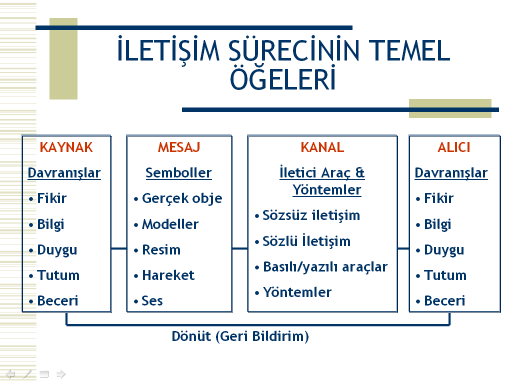 Yüksel HATIRLI    17.11 2015
İletişim Süreci
Kaynak(verici): Mesajı ileten insan ya da kurum olabilir. Vericinin işlevi gönderilecek mesajın önce saptanması , sonra anlaşılır nitelikte olmasına özen göstermektedir.
Mesaj: Burada iki nokta önem taşır; mesajın dili ve içeriği. Mesajın dili, alıcı tarafından zorlanmaksızın anlaşılabilir, net ve kesin nitelik taşımasını ifade eder.
Kanal: Mesajın alıcıya iletildiği yol ya da araçlardır. Bunlar yazılı , sözlü, sözsüz veya görsel işitsel araçlar olabilir.
Alıcı : İletişim sürecinin son aşaması alıcıdır. Bir kişi ya da grup olabilir. Alıcı gelen mesajı kendi anlayış yeteneğine, biraz da çıkarlarına uygun biçimde değerlendirir.
Geri Bildirim Süreci: İletişimin tamamlanması için mesajın kaynağına dönüşü gerekir. Burada dikkati çeken en önemli nokta rollerin değiştiğidir. Bu kez alıcı verici durumuna dönüşürken, vericide alıcı rolünü oynamaktadır. Geri bildirimin olmadığı bir iletişim “tek yönlü iletişimdir” Geribildirim olduğu iletişim ise, çift yönlü iletişimdir. Geri bildirim bir tür kontrol mekanizmasıdır ve  iletişim sürecini etkinleştirir.
Yüksel HATIRLI    17.11 2015
Halkla İlişkiler Sürecinin Aşamaları
4-Değerlendirme: 

Halkla ilişkiler sürecinin son aşamasıdır. Uygulanan programın etkilerinin ölçülmesi ve programın amacına ulaşma derecesinin saptanmasıdır. 

a) Dinleyicilerin nitelik ve niceliği: ne kadar dinleyiciye ulaşıldığı?
	
b) Dinleyicilerin tepkisi: mesajı anlayıp-anlayamadıkları
	
c) İletişimin etkisi: mesajın fark edilen etkisi ve sürekliliği
	
d) Etki süresi: kullanılan kanalların hangilerinin etkili oldukları, hangi tutum ve davranışların etkilenebildiği araştırılır.
Yüksel HATIRLI    17.11 2015
Kaynak: Açık öğretim online not oku.
Kanak: Açık öğretim online not oku
Halkla İlişkilerde Kullanılan Araçlar
1. Yazılı ve Basılı Araçlar: Yazı ve baskı tekniği kullanılan tüm araçlar bu grupta yer alır. Basılı araçlar büyük kitlelere ulaşmaya olanak sağlaması, maliyetinin değişebilmesi açısından yaygın bir şekilde kullanılabilen araçlardır.
Gazeteler:  Özellikleri ve çalışma düzenleri bilinirse ulusal ve yerel olarak yayınlanan günlük gazeteler halkla ilişkilerde büyük ölçüde yararlanılan araçlardır.                        
Broşürler: İlişki kurulmak istenilen kitleye ulaşmakta ve tanıtmada çok yararlı bir araç olan broşürler, genellikle az sayfalı ve bol resimlidir. Renkli olmaları maliyeti yükseltirse de çekiciliği artırır. Bunların en yararlı tarafı içerik, baskı ve dağıtım yönünden kuruluşun kontrolü altında olması ve amaca en iyi hizmet edecek şekilde hazırlanabilmesidir.
Yüksel HATIRLI    17.11 2015
Halkla İlişkilerde Kullanılan Araçlar
Dergiler:  Gazeteler için söz konusu olan durum, dergiler için de aşağı yukarı aynıdır. Kuruluşlar, imkânları elverişli ise kendi dergisini de çıkarabilirler. Ancak bu, yararlı olmakla birlikte belli bir bilgi ve çok çalışma gerektiren, pahalı bir yoldur. Bu nedenle yeterli maddi olanaklara ve teknik bilgiye sahip olunmadığında yerel veya ulusal dergilerden yararlanma yoluna gidilmelidir. 
 El Kitapları veya Kılavuzlar: Bunlar da okuyana bilgi veren, öğretici, açıklayıcı ve yol gösterici nitelikte basılı araçlardır. Kolay anlaşılabilir ve açık bir dille hazırlanmış olmaları gerekir.
 Bültenler: Halkla ilişkiler aracı olarak, ilgili kişilere sürekli bilgi verme imkânı sağlar. Kurum dışı ilişkilerde kullanılan çok sayfalı mektuplar olarak nitelendirilebilir. Kuruluşun bir yıllık çalışmaları ile sosyal ve kültürel olaylarını kronolojik sırada özetleyen basılı halkla ilişkiler araçlarından olan yıllıkların, kurum tarafından çıkarılması esas olmakla beraber, ilgili herhangi bir başka kuruluş tarafından hazırlanan bir yıllıkta da bilgi vermek mümkündür.
Yüksel HATIRLI    17.11 2015
Halkla İlişkilerde Kullanılan Araçlar
Mektuplar: Kişisel ilişkilerde kullanılan yazılı haberleşme araçlarından biri olan mektuplar, ilgililere daha nazik, samimî ve öze! olarak hitap etme imkânı verir. Mektuplar kanalı ile kurum bir yenilik veya olayı haber verebileceği gibi, herhangi bir konuda karşı tarafın düşünce ve görüşlerini almak imkânını da sağlayabilir. Ayrıca davet, tebrik, teşekkür ve başsağlığı niteliğindeki mektuplar, halkla ilişkiler açısından büyük yararlar sağlar. 
Afişler (Posterler) : Özellikle posta kanalıyla ulaşılamayacak gruplara hitap etme imkânı veren afişler, yazıdan çok resimle ifade edilen mesajların geniş halk kitlelerine duyurulmasını sağlar. Afişlerde mesaj en etkili ve en kısa sözlerle, en uygun resim ve çizgilerle ifade edilmelidir. Hiç kimse uzun ifadeler taşıyan bir afişi okumak için durup, zaman kaybetmek istemez. Bu nedenle afişler örneğin sokaktan gelip geçenlerin dikkatini çekecek ama hareketlerini engellemeden anlayabilecekleri biçimde düzenlenmelidir.
Yüksel HATIRLI    17.11 2015
Halkla İlişkilerde Kullanılan Araçlar
Pankartlar: Vitrin ve ilan tahtalarına konulabilecek küçük boyutlarda duyuru kartlarıdır. Pankartlarda iletilmek istenilen mesaj, kısa ve tam olarak ifade edilmeli, mesajın dikkat çekici ve kolay okunur olması gereklidir.
 El İlanları:  Bir basılı halkla ilişkiler aracı olan el ilanları, kısa mesajlar içerir. Boyutları pankartlara göre daha küçüktür, bu nedenle yollarda kolayca dağıtılabilir. Diğer halkla İlişkiler araçları ile birlikte kullanıldığında daha etkili olur. Ancak, başka bir haberleşme aracı kullanma imkânı yoksa, el ilanları da yararlı olabilir. 
Yönlendirici ve Yol Göstericiler: Yol gösterici işaret ve levhalar, bina yerleşim planları, personeli tanıtıcı yaka kartları ve personelin yerini işaret eden her türlü araçlar bu grupta ele alınabilir.
Yüksel HATIRLI    17.11 2015
Halkla İlişkilerde Kullanılan Araçlar
2. Yayım ve Gör-İşit Araçlar: Göze ve kulağa hitap eden, okuma yerine dinleme ve görme yoluyla mesajları ileten halkla ilişkiler araçlarıdır. Radyo, televizyon, film, hoparlör düzeni, slayt, video ve fotoğraf gibi araçlar bu grupta yer alır. 
 Radyo ve Televizyon: Dünyanın her yerinde olduğu gibi ülkemizde de zamanı çok sınırlı, çeşitli programlara yer verilen, büyük halk kitlelerine ulaşmayı sağlayan yayın araçlarıdır. Bu sebeple radyo ve televizyonda bir kuruluşun kendinden bahsettirebilmesi çaba göstermeyi gerektirir. Bu araçlardan yararlanmak için zaman satın alınması son derece pahalıdır. Bu durumda bu gibi kuruluşlardan yararlanmak için, yetkililerle temas kurulması ve meslekî haftalarda, önemli olaylar olduğunda, kutlama ve anma törenlerinde yapılan faaliyetler önceden duyurulmalı ve programa alınması için gerekli girişimlerde bulunulmalıdır. 
Film: Halkla ilişkiler çalışmaları içinde kullanılan konulu filmler ve belgesellerdir. Belirli bir mesaj yoğun biçimde işlenir. Bir kurum, bir olay, bir toplumsal sorun ayrıntılı olarak ele alınıp ekrana getirilir.
Yüksel HATIRLI    17.11 2015
Halkla İlişkilerde Kullanılan Araçlar
3. Sosyal ve Kültürel Etkinlikler: Festival, balo, yemek, çay partisi gibi her türlü sosyal toplantılar ile her türlü kongre, konferans, seminer, kurs, münazara, açık oturum, kutlama, anma, onurlandırma toplantıları düzenlenmesi veya başkaları tarafından yapılan bu tür toplantılara katılarak ilişkilerin geliştirilmesi ve kaynaşma sağlanması halkla ilişkiler açısından önemlidir. 
 Yarışmalar : Çeşitli gruplar için değişik yarışmalar düzenlemek veya başka kurumlar tarafından hazırlanan yarışmalara katkıda bulunmak, halkla ilişkiler bakımından çok yararlıdır. Böylece kuruluşa karşı ilgi uyandırabileceği gibi, yalnız yarışmalara katılanlara değil, onların yakın çevresinde bulunan insanlara da ulaşılması mümkündür. 
 Geziler: Halkla ilişkilerde kurum içi ilişkileri geliştirmek amacıyla düzenlenecek şehir içi, şehirlerarası veya yurtdışı geziler çok yararlıdır. Bu türden geziler eğlendirme amacı yanında "biz” fikrinin uyanmasına, verimin artmasına, kaynaşmaya, bilgi ve görgü artırmaya da hizmet eder. Ayrıca belirli zamanlarda kuruluşu halkın ziyaretine açmak, çalışma ve imkânları görmelerini sağlamak da halkla ilişkiler yönünden çok yararlıdır.
Yüksel HATIRLI    17.11 2015
Halkla İlişkilerde Kullanılan Araçlar
Destek Verme (Sponsorluk): Kuruluşların kendi ilgi alanları dışında olan spor, sanat gibi etkinliklerin maddî boyutunu üstlenmesi, adının bu alanlarla birleştirilmesini sağlayan ve son zamanlarda yaygın olarak başvurulan bir etkinlik çeşididir. 
Fuarlar, Festivaller, sergiler ve  törenler, anma onurlandırma toplantıları ve İnternet de diğer araçlar içindedir.
4. Eğitim: Eğitim, başlı başına bir halkla ilişkiler aracıdır. Personelin eğitimini amaçlayan hizmet içi kurslar, okuma-yazma, yabancı dil, müzik kursları gibi eğitici faaliyetler ile çeşitli konularda düzenlenecek konferans, seminer gibi faaliyetler halkla ilişkiler bakımından ilgi, yakınlık ve güven sağlar. 
	Hizmet içi eğitimler
	Konferans
	Seminerler
	Kurslar
Yüksel HATIRLI    17.11 2015
Çalışanlar ve Halkla İlişkiler
A. Kurum İçi İlişkiler
Halkla ilişkilerde kurum içi ilişkiler büyük önem taşır.
Kuruluş çalışanlara belli bir işin teknik açıdan nasıl yapılacağıyla ilgili bilgiler kadar çalışma yaşamının kurallarını kapsayan bilgileri de aktarır.
Halkla ilişkilerin temelinde, iyi insan ilişkileri yatmakta olup, bunun için de tüm personel arasında haberleşmenin ve bilgi akışının sağlanması gerekir. Haberleşme, personel ile yönetim arasında karşılıklı diyalogun bulunması demektir.
Çalışanlar kuruluşun dış kamularla ilişkileri üzerinde belirleyici bir etkiye sahiptir. Bu nedenle çalışanların davranışlarında özenli olmaları önemlidir.
Yüksel HATIRLI    17.11 2015
Çalışanlar ve Halkla İlişkiler
B. Halkla  ilişkiler personelinde aranacak nitelikler:
	İyi bir halkla ilişkiler uzmanı, sözlü, sözsüz ve yazılı iletişim dilini kullanmasını oldukça iyi bilmelidir. Yazılı ya da sözlü haberleşmede kelimeler Halkla ilişkilerin başlıca aracıdır ve dikkatle seçilerek akıllıca kullanılan sözcükler, karşılıklı anlayışın sağlanmasında büyük yarar sağlar.
	Bir halkla ilişkiler uzmanı genel kültür sahibi olmanın üzerinde sosyal ve ekonomik konularda yeterli eğitimden geçmiş olmalıdır
	Gazetecilik, grafik, radyo-TV, sinema ve matbaacılık mesleklerinde de bilgi sahibi olmanın büyük önemi vardır.
Yüksel HATIRLI    17.11 2015
Çalışanlar ve Halkla İlişkiler
-İyi bir halkla ilişkiler uzmanı dış görünümüne dikkat eden, ilk görünüşte itici bir etki yaparak insanları kendisinden uzaklaştırmamaya özen gösteren kişidir.
-Halkla İlişkiler uzmanının sevilen ve insanları seven bir insan olması gerekir. 
-Halkla İlişkiler uzmanı kendine güvenir ve karşısındakilere de bu güveni hissettirir.
-Kendi dili dışında iyi konuştuğu dillerin sayısı Halkla ilişkiler uzmanının başarı düzeyini artırır.
-Görgü kuralları, topluluk içinde davranma biçimi, Halkla ilişkiler mesleğinde kalmak isteyenlerin küçümseyemeyeceği özelliklerdir.
Yüksel HATIRLI    17.11 2015
Çalışanlar ve Halkla İlişkiler
Hedef kitle:  Kuruluşun dikkate alması gereken, ortak beklentileri olan, kuruluşla doğrudan ya da dolaylı bağı olan insan toplulukları olarak tanımlanmaktadır.

İşletme içi hedef kitle

Halkla ilişkilerin asıl amacı işletmeyi işletme dışında yer alan kişi ve kuruluşlara tanıtmaktır. Ancak halkla ilişkiler bütünü anlatır ve bu bütün içinde işletmenin kendi personeli de vardır. İşletme kendi personeline ulaşamaz ve işletmeye öncelikle çalışanlarına tanıtmazsa dış hedef kitle üzerinde hiç başarılı olamaz.
İç hedef kitle denildiğinde sadece çalışan personel anlaşılmamalıdır. Personelin dışında personelin işletmenin ortakları ve sendikalarda da iç hedef kapsamı içinde yer alırlar. Bu nedenle iç hedef kitleyi biraz daha yakından incelemekte yarar vardır.
Yüksel HATIRLI    17.11 2015
Çalışanlar ve Halkla İlişkiler
İşletme Dışı Hedef Kitle:  Dış hedef kitle halk ve gruplardır. Bu grupların çokluğu geniş bir hedef kitlenin bulunduğunu göstermektedir. Açık bir sistem içerisinde faaliyetlerini yürüten işletmelerin toplum ve çevresinden ayrı yaşaması söz konusu değildir.
Tüketicilerle ilişkiler
Satıcı ve tüccarlarla ilişkiler
Bayilerle ilişkiler
Çevreyle ilişkiler
Kamu kuruluşlarıyla ilişkiler
Eğitim kuruluşlarıyla ilişkiler
Meslek örgütleriyle ilişkiler
Sendikalarla ilişkiler
Finansal kurumlarla ilişkiler
Toplumla ilişkiler Medya ile ilişkiler
Yüksel HATIRLI    17.11 2015
Kamu Yönetiminde Halkla İlişkilerin Amaçları ve Önemi
Kamu yönetimini başarıya ulaştıracak unsurlardan başında, kuruluşun ilişkide bulunduğu toplum kesiminin güvenini ve desteğini kazanmak gelmektedir. Bunun dışında kamu yönetiminde halkla ilişkilerin pek çok amacı vardır. Bu amaçlar;
Kamuoyunu aydınlatmak, örgütün izlediği politikayı halka benimsetmek,
Halkta yönetime karşı daha olumlu tutumlar oluşturmak,
Yönetimle olan ilişkilerde halkın işini kolaylaştırmak,
Alınacak kararların daha yerinde olmasını sağlayacak bilgileri halktan elde etmek,
Yasaklar üzerinde aydınlatıcı bilgiler vermek ve vatandaşların yasaklara uymasını sağlamak,
 Hizmetlerin götürülmesinde halkla işbirliğini sağlamak,
 Mevzuattaki aksaklıkların saptanmasında ve giderilmesinde halkın dileklerinden, öğütlerinden, yakınmalarından faydalanmak.
Yüksel HATIRLI    17.11 2015
Kamu Yönetiminde Halkla İlişkilerin Amaçları ve Önemi
Kamu kurumları, halkta olumlu izlenim bırakmak için öncelikli olarak kendi amaçları doğrultusunda halka dönük olarak etkin bir şekilde hizmet sunmalıdır. Kamu kurumları amaçlarını gerçekleştirebilmek için halkla ilişkilere önem vermelidir. Bunun için yönetim faaliyetleri hakkında topluma bilgi sunmalı ve toplumun duygu, düşünce ve eğilimleri hakkında bilgi sahibi olmalıdır. Yönetimler, halkın hizmetinde oldukları düşüncesinden hareketle, topluma ucuz, etkin ve verimli hizmetler götürdüğünde, toplum üzerinde olumlu izlenim bırakacak, halkın güven ve desteğini sağlayacaktır.
Yüksel HATIRLI    17.11 2015
Halkın güvenini sağlamak için göz önünde tutulması gereken hususlar:
Halkla ilişkiler çalışanı vatandaşa, onu dikkate aldığımızı   göstermelidir.
 Verilen sözler tutulmalıdır.
 Kayıtlar daima doğru olmalıdır.
 Tahmini değil, daima kesin bilgi verilmelidir.
 Konular detaylı açıklanmalıdır.
 Münakaşa etmekten, azarlamaktan kaçınılmalıdır.
 Halkla ilişkiler çalışanının görünüşü de derli toplu olmalı ve güler yüzlü olmalıdır.
Bir halkla ilişkiler uzmanı bütün müşterilerine görev anlayışı açısından adil ve eşit davranmalıdır.
Halkla ilişkiler uzmanı, mesleksel davranışında doğruluk, dürüstlük ve düşünsel ahlak gözetmelidir.
Yüksel HATIRLI    17.11 2015
Kaynakça
Aday Memurların Temel Eğitim Ders Notları (2), Devlet Personel Başkanlığı Eğitim Dairesi Başkanlığı, Ankara, 2012.

KAZANCI Metin, Kamuda ve Özel Kesimde Halkla İlişkiler, Turhan Kitabevi, Ankara, 2011.

TENGİLİMOĞLU Dilaver, Öztürk Yüksel, İşletmelerde Halkla İlişkiler, Seçkin Yayıncılık, Ankara, 2011.

The Journal of  Akademik social Science Studies, ‘Türkiye ve Amerika Birleşik Devletleri’nde Halkal İlişkilerin Tarihsel Gelişimi’ Sayı 6, 567-584, Haziran 2013.

IPRA Meslek Ahlak Yasası, 11 Ağustos 2012.
Açık öğretim online ders notları, http://notoku.com/halkla-iliskilerin-orgut-icindeki-yeri.15.11.2015.
Yüksel HATIRLI    17.11 2015
Teşekkür ederim…..
Yüksel HATIRLI    17.11 2015